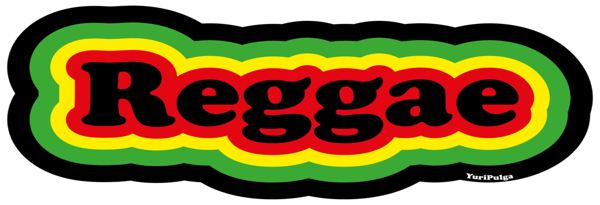 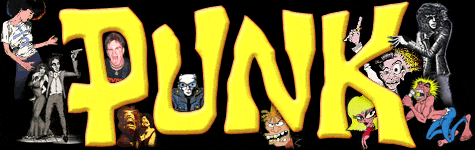 Muziek met een boodschap
Reggae en Punk
Reggae
BOB MARLEY 

-	Muziekstijl gekoppeld aan geloof, muziek met een boodschap 
-	Jamaica, smeltkroes van culturen
Spirituele teksten
Verzet tegen ‘the system’, streven naar gelijkheid voor blank en zwart
Muziek kenmerken:
 laidback tempo met afterbeat 

https://www.youtube.com/watch?v=hHL9ZEwGxAs
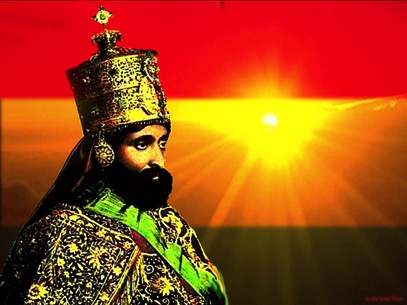 Commercieel
https://www.youtube.com/watch?v=zXt56MB-3vc
https://www.youtube.com/watch?v=fp91XsnTNXQ&feature=related
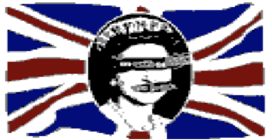 PUNK jaren 70
Engeland sociale onvrede (economische crisis)
Anarchie: schoppen tegen het systeem dat “verrot” is
Leuze: No Futur!
Provocerend: onderscheiden door kleding en gedrag en “doe het zelf” muziek
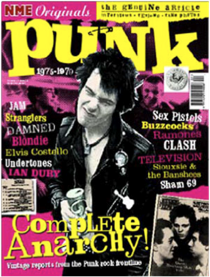 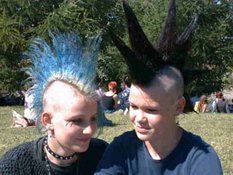 PunkJaren 70
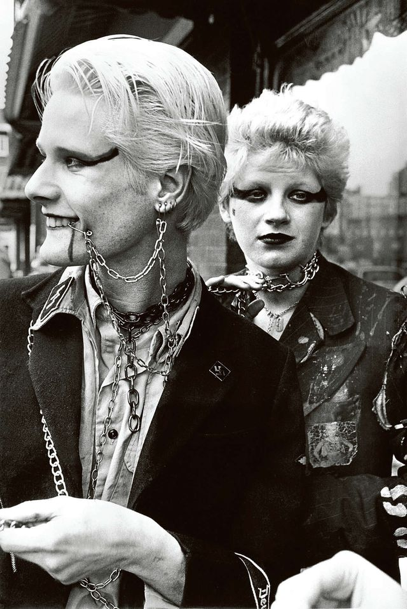 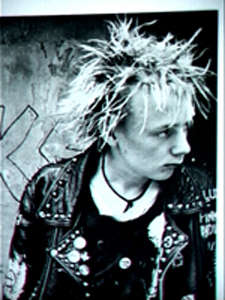 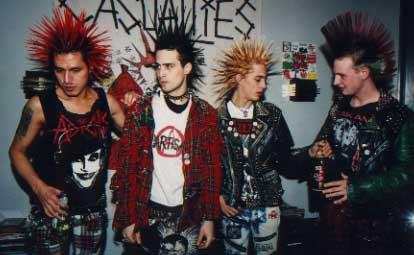 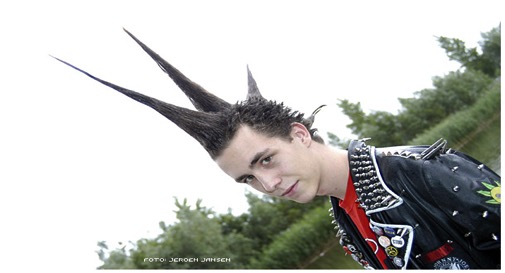 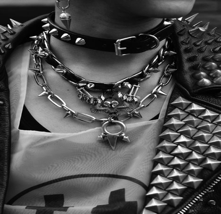 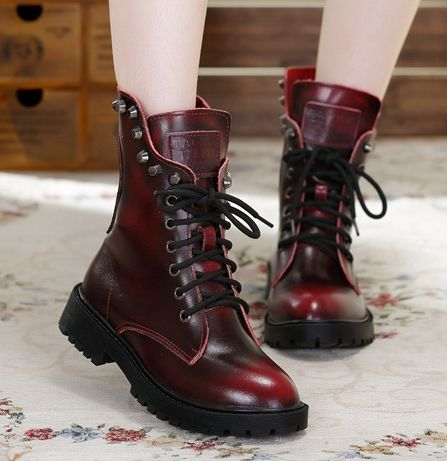 God save the queen, her fascist regime
		It made you a moron, a potential H bomb
	
		God save the queen, she ain’t no human being
		There is no future, in England’s dreaming

		Don’t be told what you want don’t be told what you need
		There’s no future, no future, no future for you

https://www.youtube.com/watch?v=yqrAPOZxgzU
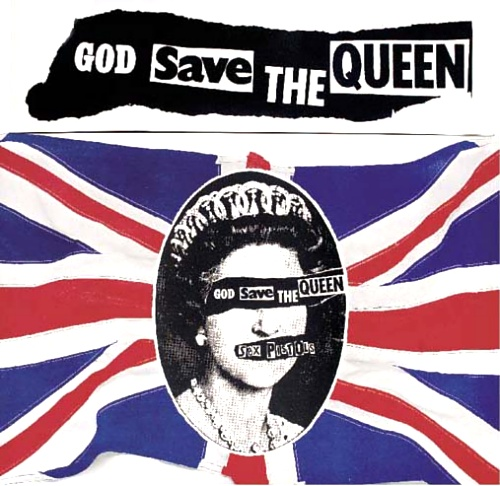 God save the queen 1977
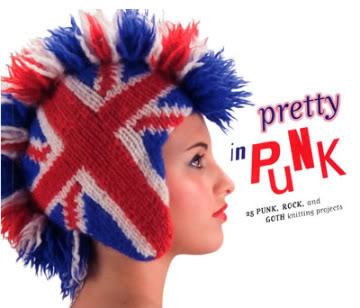 Vivienne Westwood

Zet Punk om tot een modelijn
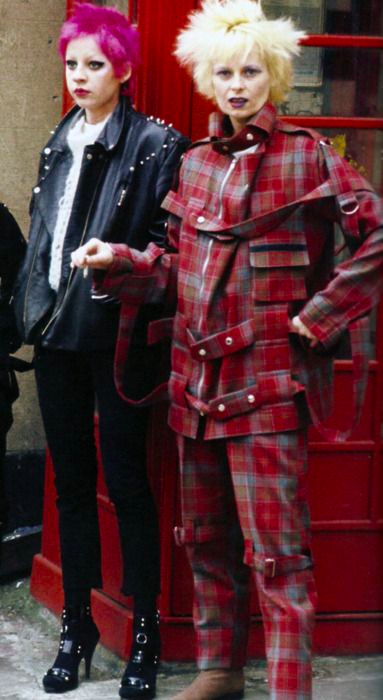 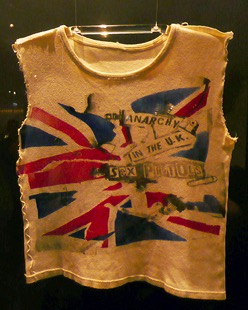 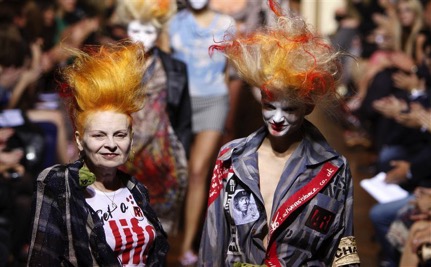 Mode